非禮勿言
課程說明
教學對象：國中情緒障礙學生
       
教學目標：
    1.能以他人可接受的方式禮貌地表達自己的意見。
    2.在面對衝突時，能選擇可被接受的方式回應。    
    3.能預想行為可能的後果。
小故事
美國著名的教育家和人際關係學大師卡內基，小時候是一個非常調皮的小男孩。
他九歲的時候，父親將繼母娶進門。
他父親向新婚妻子介紹卡內基時說：「希望你注意這個全郡最壞的男孩，他實在令我頭痛，說不定明天早晨他還會拿石頭砸你，或做出什麼壞事呢！」
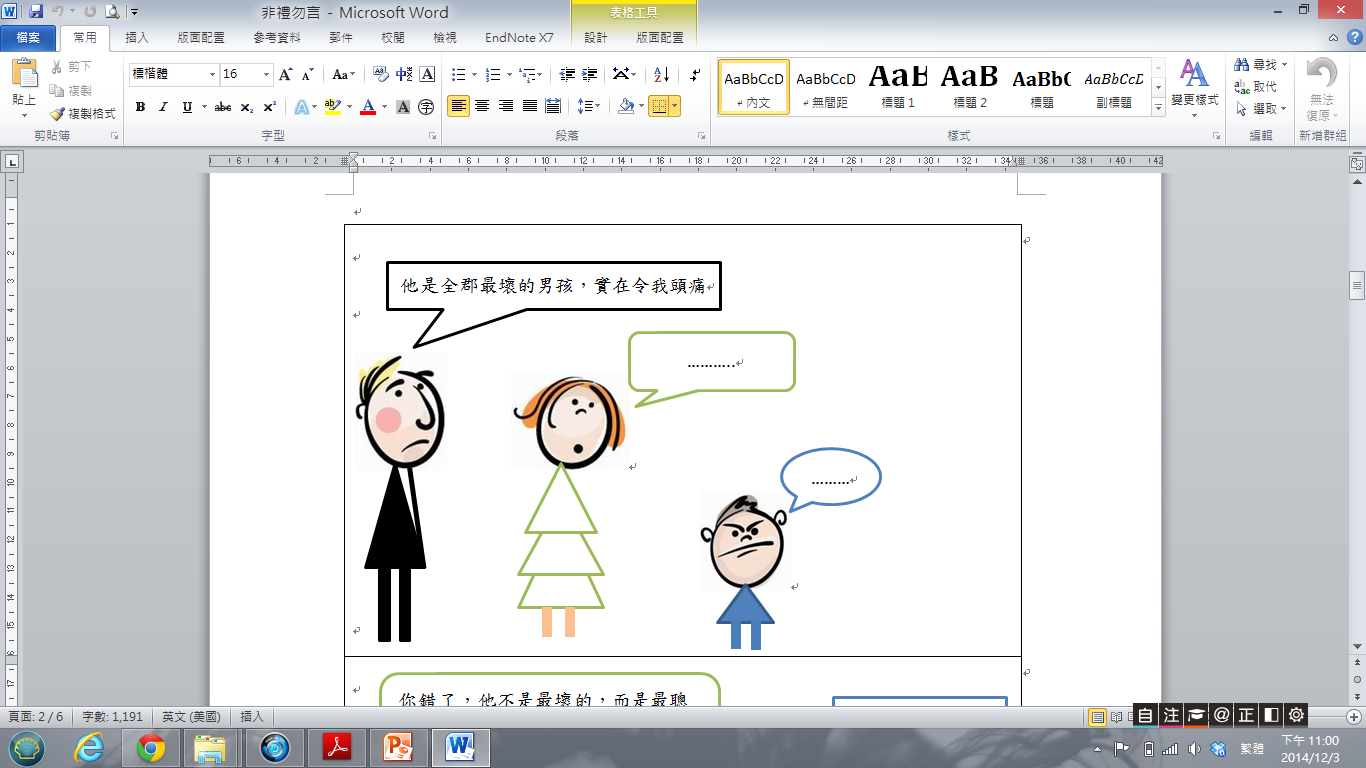 小故事
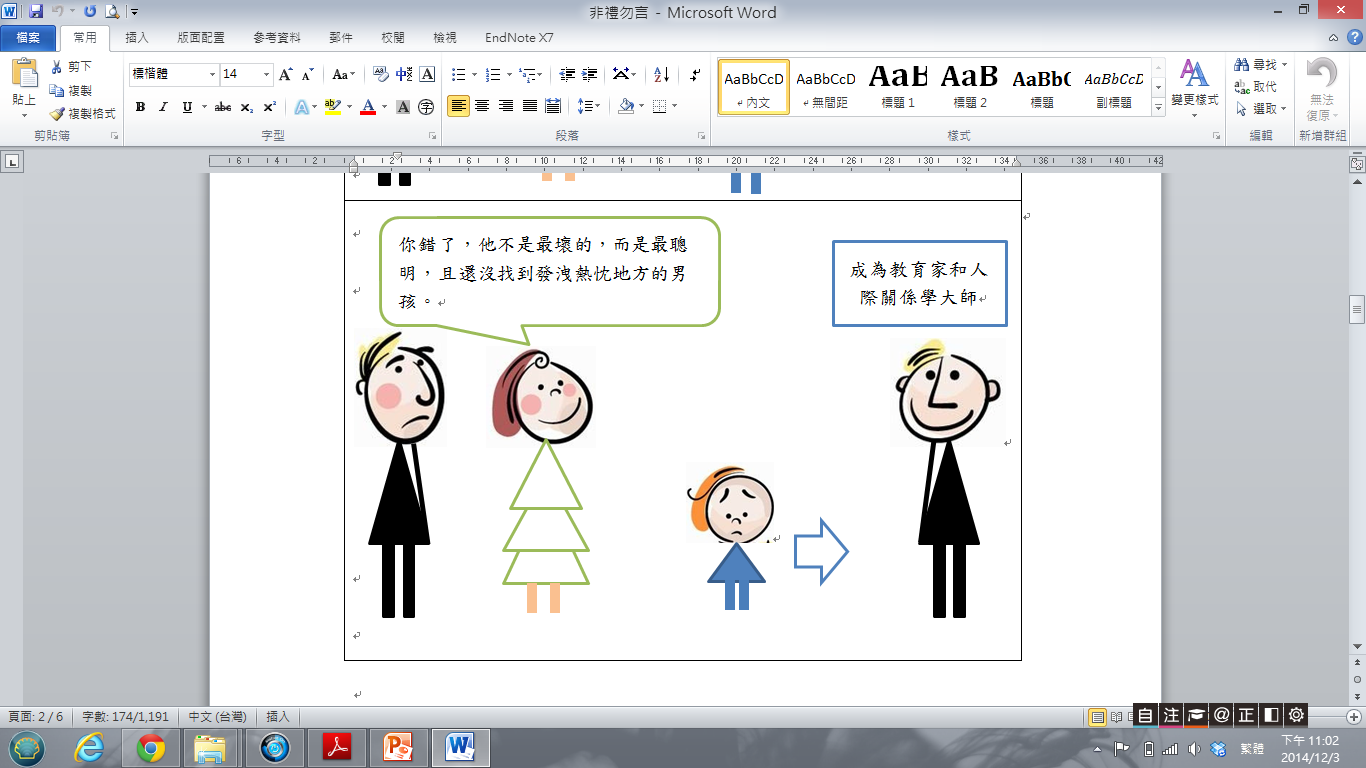 出乎卡內基預料的是，繼母微笑地走到他面前，托著他的頭，注視著他。接著告訴丈夫：「你錯了，他不是全郡最壞的男孩，而是最聰明，只是還沒找到發洩熱忱地方的男孩。」 
此話一出，卡內基的眼淚不聽使喚地滾滾而下。
因為這一句話……
建立了卡內基和繼母之間深厚的感情。
成就了他立志向上的動力。
讓他日後幫助千千萬萬的人一同步上了成功之路。
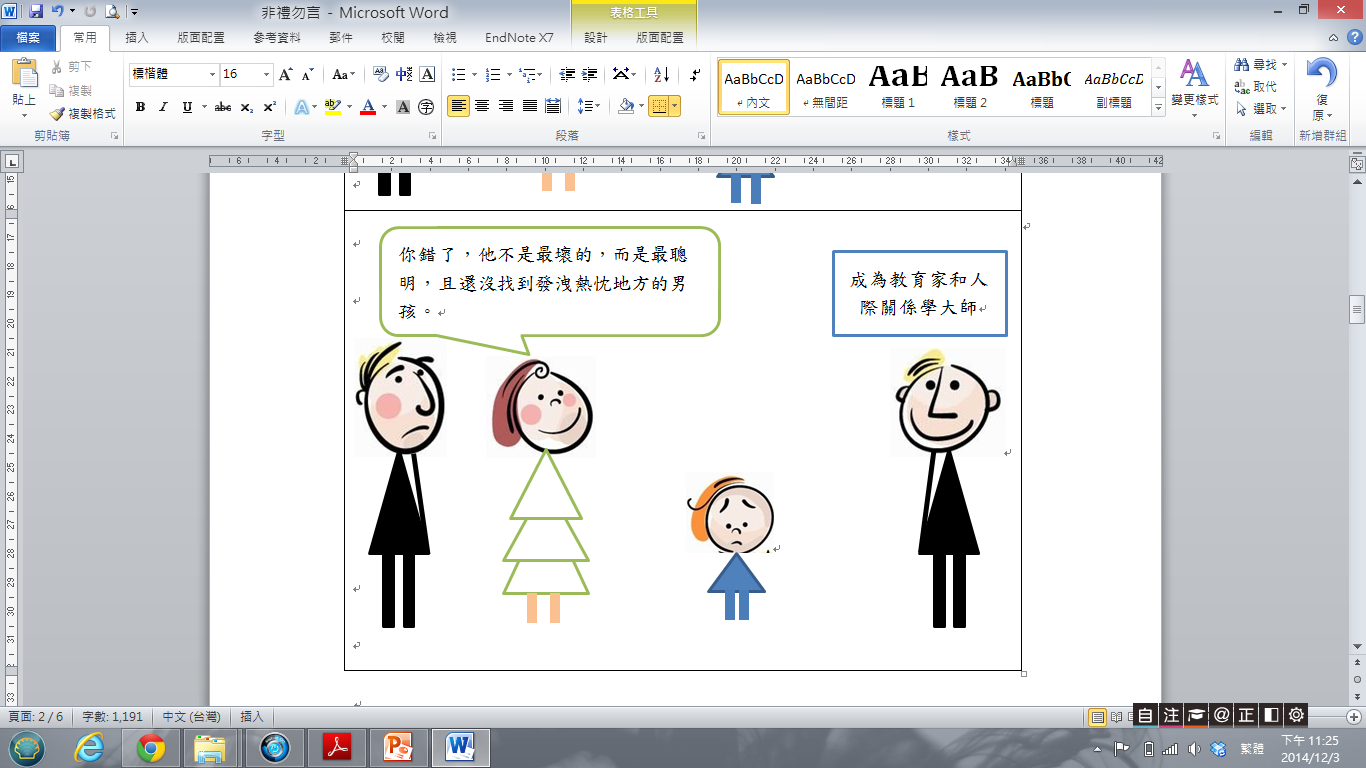 問題討論
爸爸對卡內基的負面評價是否影響著卡內基？
  如何影響？
繼母對卡內基說了什麼？這一段話如何影響日後的卡內基？
父母或老師在跟別人形容你時，都怎麼說？請試著將上述的話，轉換成正向的話來勉勵自己。
你曾經以負面的語言（嘲笑、粗野話）來評論他人嗎？ 若有，你覺得對他會有什麼樣的影響？請試著將上述的話，轉換成正向的話來勉勵他人。
行為分析
非禮勿言
取自：倫語
顏淵問仁。子曰：「非禮勿視，非禮勿聽，非禮勿言，非禮勿動。」

意義：
如果不是發自內在的良知、良能，及合乎道理的事，就不要觀看（勿視）、不要耳聽（勿聽）、不要言說（勿言）、不要行動（勿動）。
語言的傷害
攝影師Richard Johnson拍攝了這樣一組照片，照片裡的人曾受到嚴重辱罵，而這些難聽的詞彙就像是傷疤一樣烙印在他們身體上。


語言攻擊和身體虐待一樣有害，值得每個人進行反思。
http://bbs.xineurope.com/thread-1812518-1-1.html
嘲笑譏笑
取綽號
謾罵
語言霸凌
恐嚇威脅
言語刺傷
轉變

由你開始
言之有「禮」
常說「請、謝謝、對不起」。
遇到人能夠以適當的話語打招呼。
能夠以有禮貌的話應答。
（作業單1）
言之有「禮」句子改寫。之1
言之有「禮」句子改寫。之1
言之有「禮」句子改寫。之2
作業單2
言之有「禮」句子改寫。之2
作業單2
除了這樣說，你還可以…
常說請、謝謝、對不起
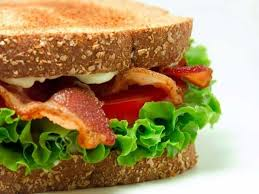 第一層：認同、賞識、肯定、關愛對方
第二層：提出不同建議、批評或觀點
第三層：鼓勵、希望、信任、支持和幫助
情境練習
班上正在討論校外教學分組，只剩下幾個人還沒被分到組，由各組組長依序挑人。各組組員們私下提供建議，但卻被還未有組別的我聽到了：他們沒一個好的～只能從爛蘋果中挑一個比較好一點的……。這時，你會…
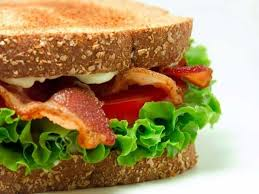 我知道大家都希望出去玩能夠玩得開心，我也跟你們一樣。
第一層：認同、肯定對方
我覺得很不舒服。只要提醒我，我會努力做好。
第二層：提出建議、批評或觀點
我希望出去玩時大家和我都能玩得很開心，一起有個美好的回憶。
第三層：鼓勵、希望、信任、支持和幫助
行為分析：填填看
B1行為 / 想法 / 過程
C1. 結果
憤怒回應
學習單
自我檢核
檢核時間：      年      月     日         填表人：